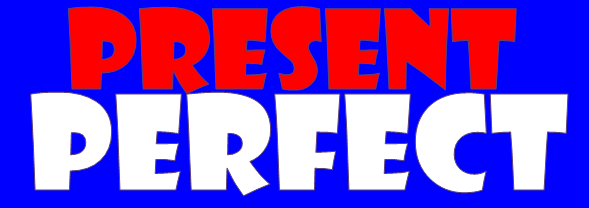 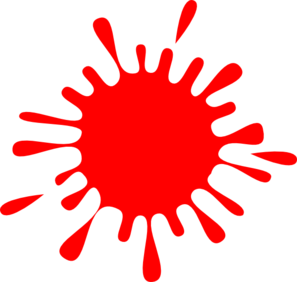 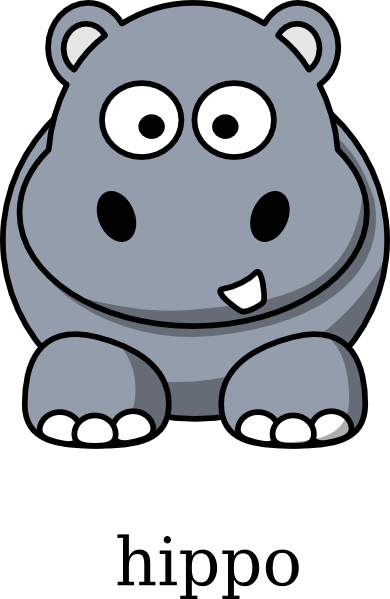 have/has + 
past participle
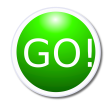 feel
ride
tell
lose
have
break
work
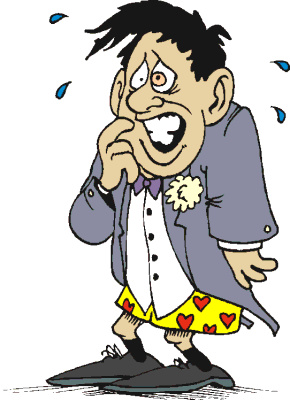 spend
sell
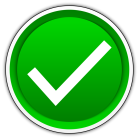 forget 
forgot
forgotten
forget
leave
Choose the correct verb.
see
speak
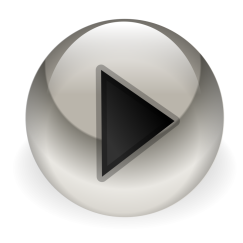 get
fall
drink
be
eat
win
meet
I think I ________________ my trousers.
have forgotten
feel
ride
tell
lose
have
break
work
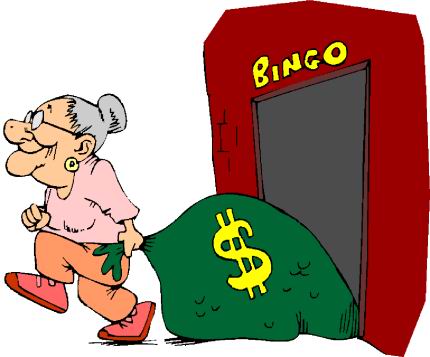 spend
sell
leave
forget
Choose the correct verb.
see
speak
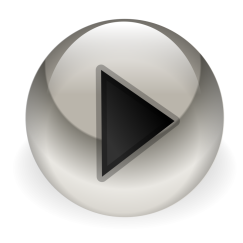 get
fall
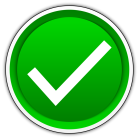 win 
won
won
drink
be
eat
win
meet
It’s the second time this week that granny________ a game of bingo.
has won
feel
ride
tell
lose
have
break
work
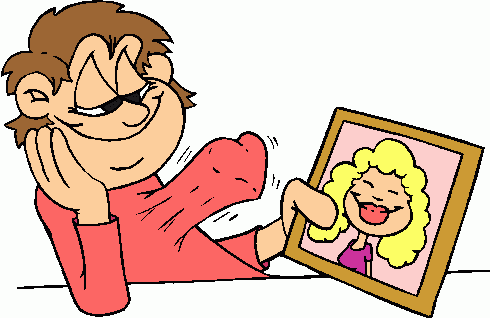 spend
sell
leave
forget
Choose the correct verb.
see
speak
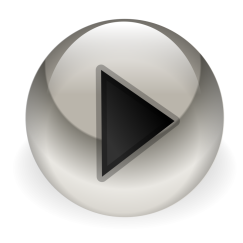 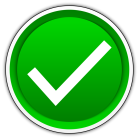 fall
fell
fallen
get
fall
drink
be
eat
win
meet
has fallen
He __________ in love with 
the new girl in his class.
feel
ride
tell
lose
have
break
work
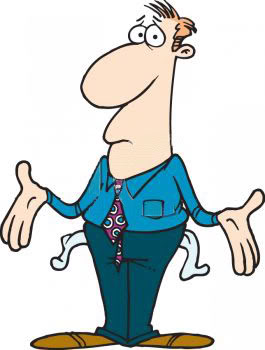 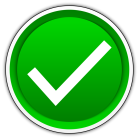 spend
spent
spent
spend
sell
leave
forget
Choose the correct verb.
see
speak
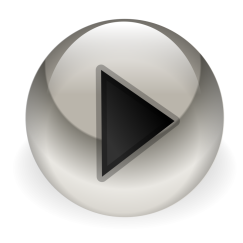 get
fall
drink
be
eat
win
meet
I___________ all my money.
have spent
feel
ride
tell
lose
have
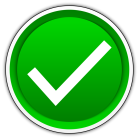 work 
worked 
worked
break
work
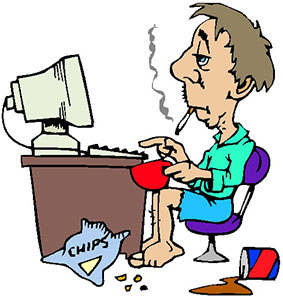 spend
sell
leave
forget
Choose the correct verb.
see
speak
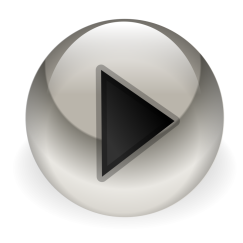 get
fall
drink
be
eat
win
meet
My father____________ hard all day.
has worked
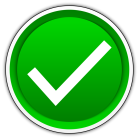 have 
had 
had
feel
ride
tell
lose
have
break
work
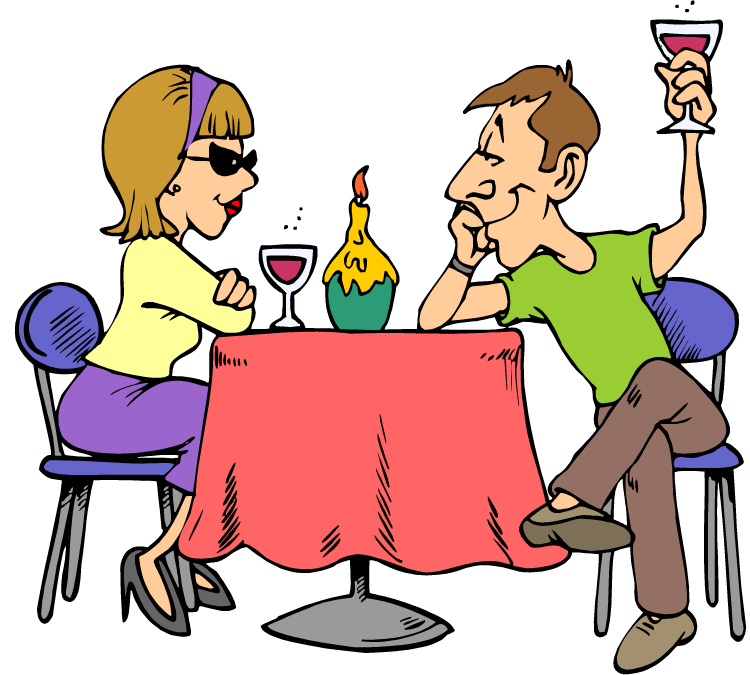 spend
sell
leave
forget
Choose the correct verb.
see
speak
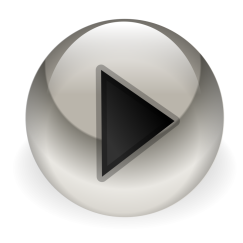 get
fall
drink
be
eat
win
meet
have had
We _________ dinner together 
a few times this week.
feel
ride
tell
lose
have
break
work
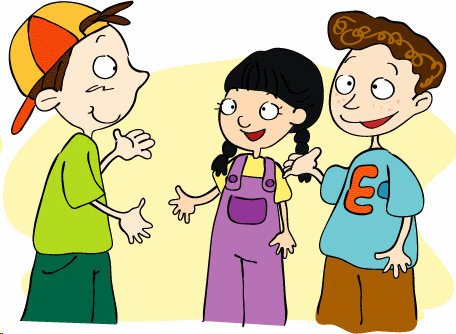 spend
sell
leave
forget
Choose the correct verb.
see
speak
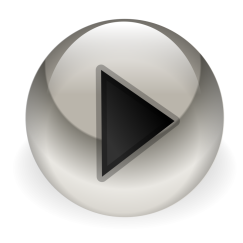 get
fall
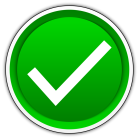 meet
met 
met
drink
be
eat
win
meet
have               met
I _____ finally _____ Lucy, the new student from the USA.
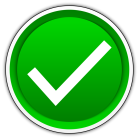 feel
felt
felt
feel
ride
tell
lose
have
break
work
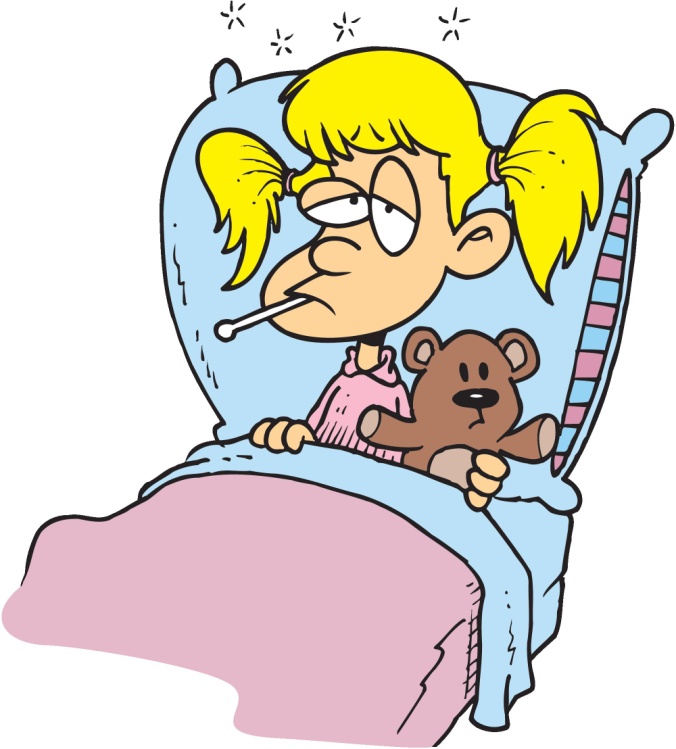 spend
sell
leave
forget
Choose the correct verb.
see
speak
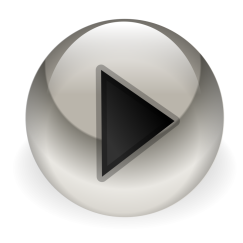 get
fall
drink
be
eat
win
meet
She________ very sick since Friday.
has felt
feel
ride
tell
lose
have
break
work
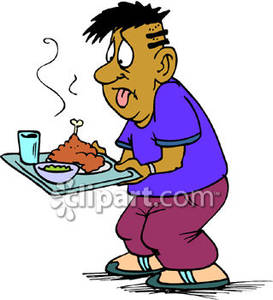 spend
sell
leave
forget
Choose the correct verb.
see
speak
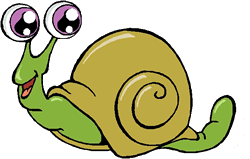 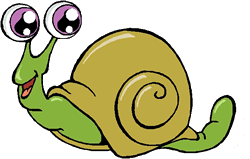 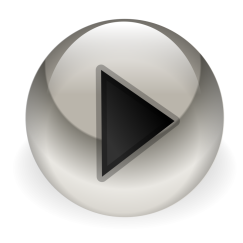 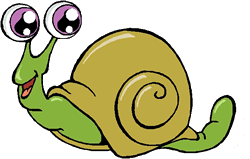 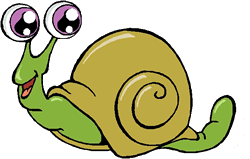 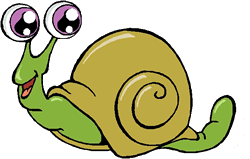 get
fall
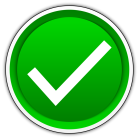 eat
ate
eaten
drink
be
eat
win
meet
Seth_____never ______ snails before.
has              eaten
feel
ride
tell
lose
have
break
work
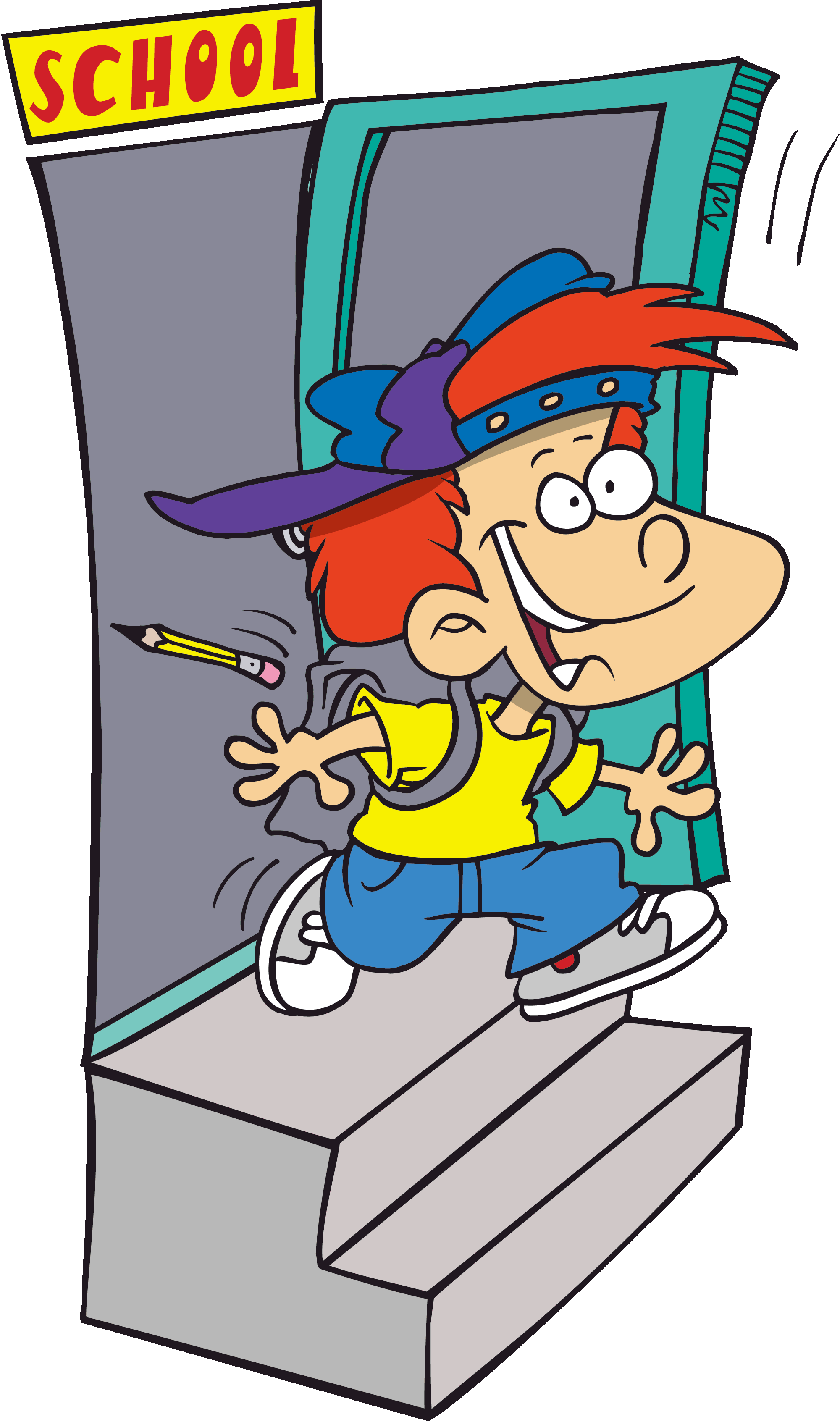 spend
sell
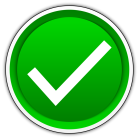 leave
left
left
leave
forget
Choose the correct verb.
see
speak
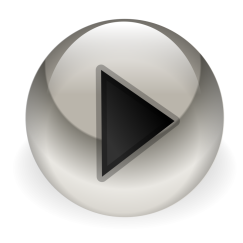 get
fall
drink
be
eat
win
meet
Rob ____  just ____ school.
has           left
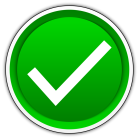 tell
told
told
tell
feel
ride
lose
have
break
work
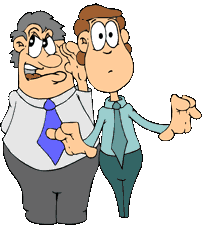 spend
sell
leave
forget
Choose the correct verb.
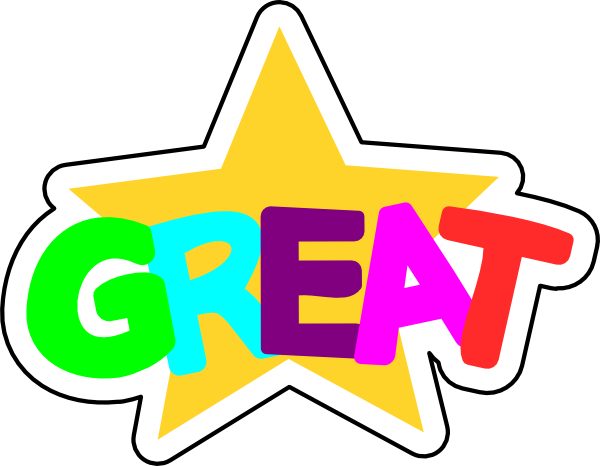 see
speak
get
fall
drink
be
eat
win
meet
He________ me Jane’s secret.
has told